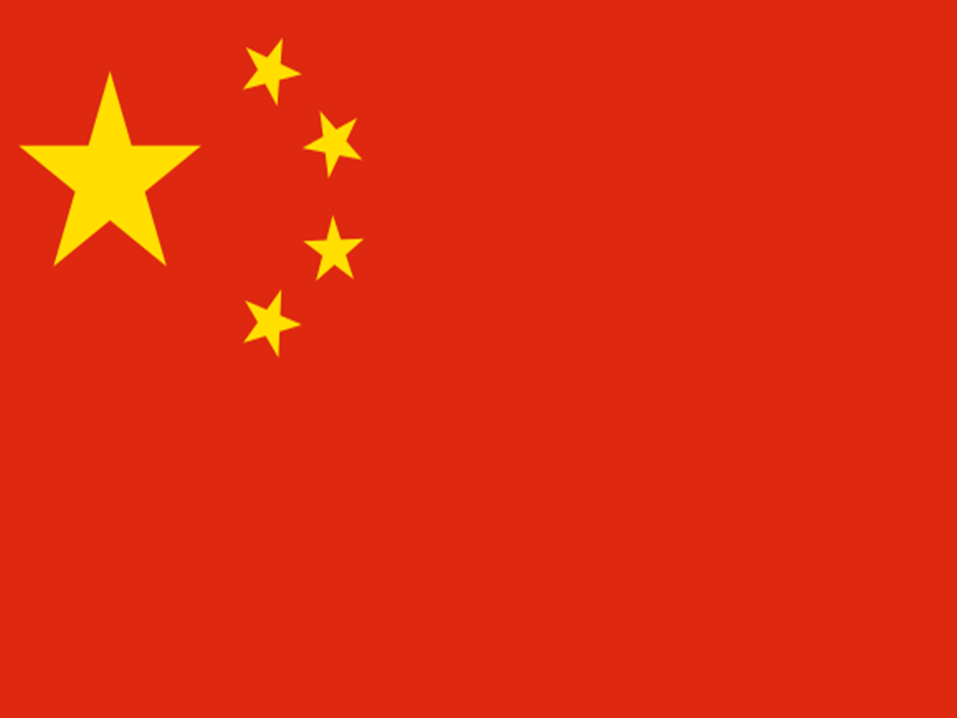 концепции национальной безопасности Китая
Выполнил:
Илюшин Артём Олегович
Тверской Государственный Университет, 2018.
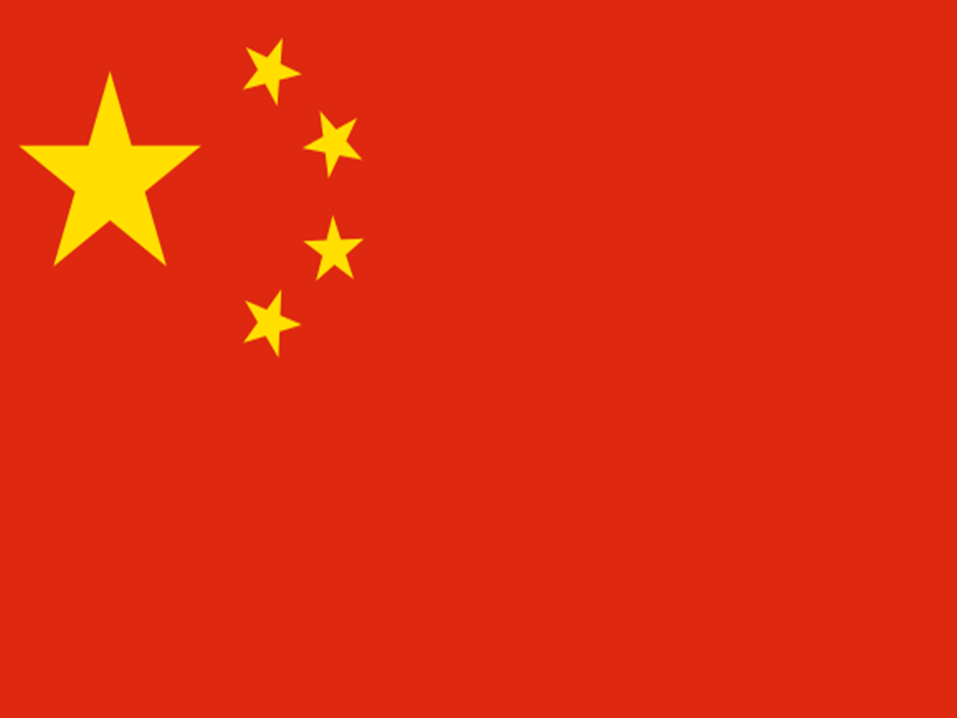 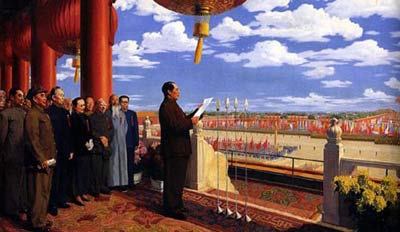 1 октября 1949 года, Пекин.
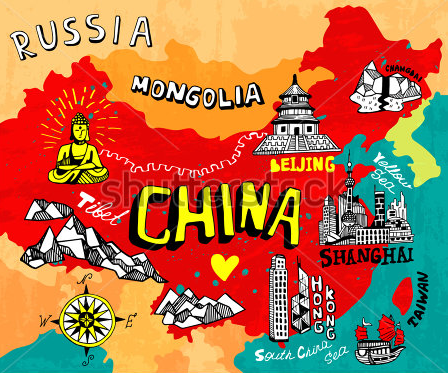 Провозглашение Китайской Народной Республики
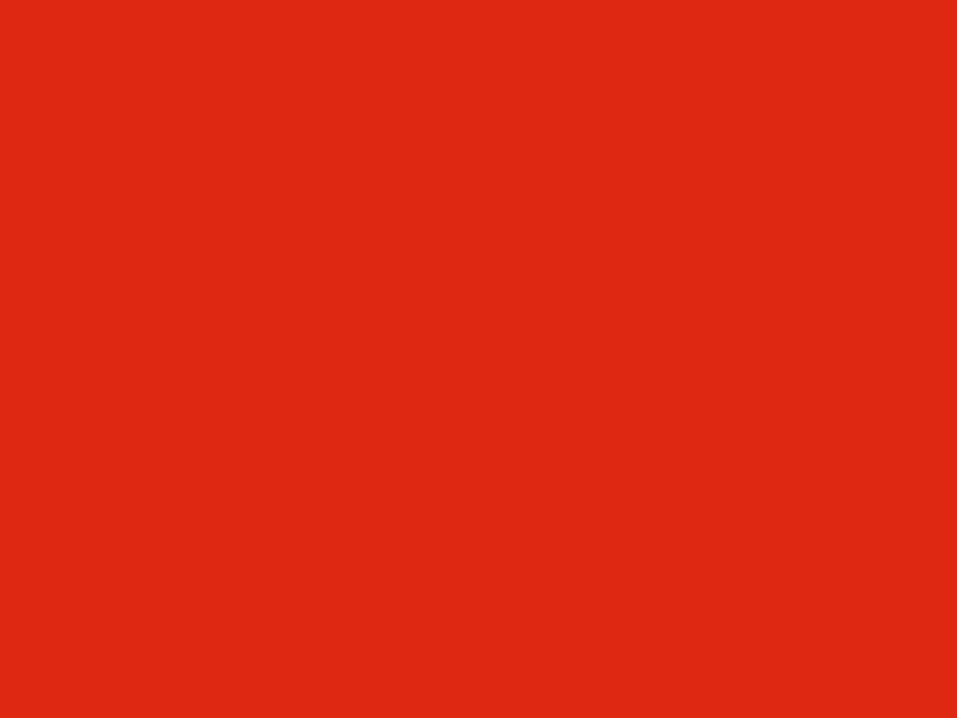 Программные документы:
Решения съездов Коммунистической партии
Постановления Пленумов Центрального военного совета ЦК КПК
Документы Центрального военного совета и Госсовета КНР
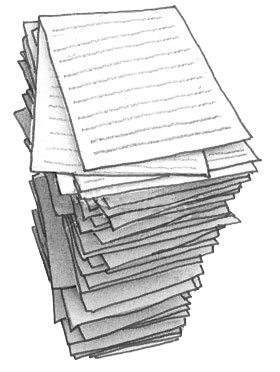 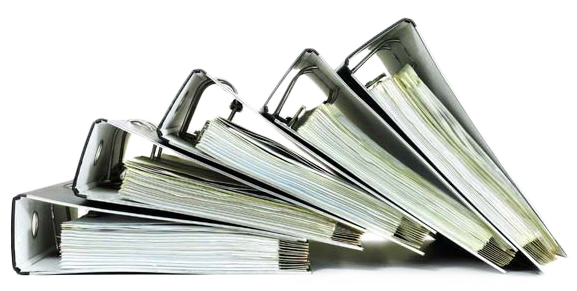 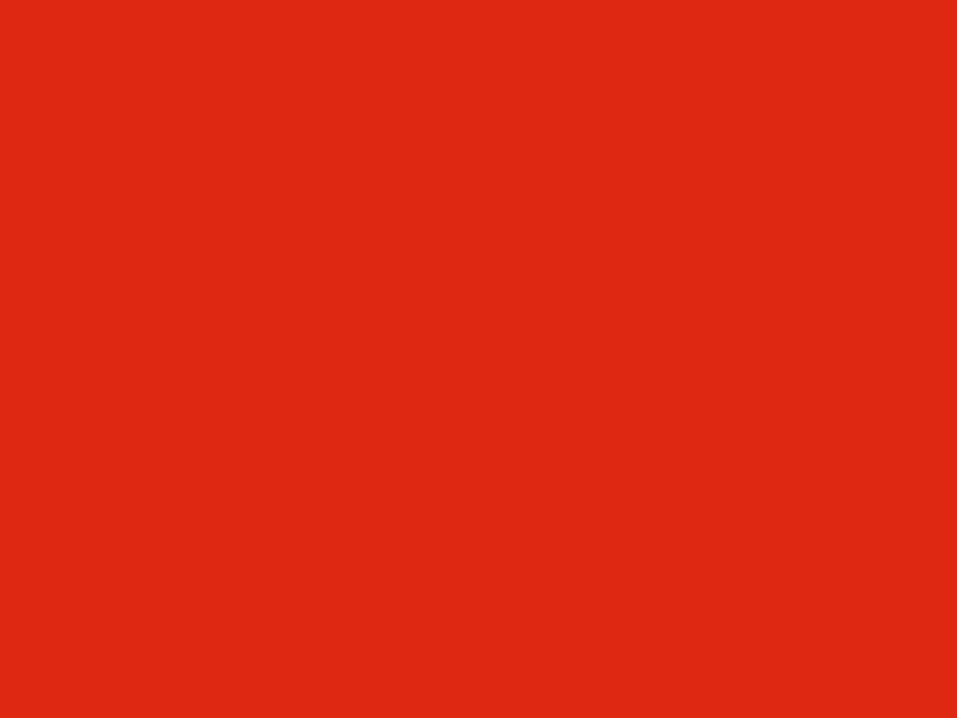 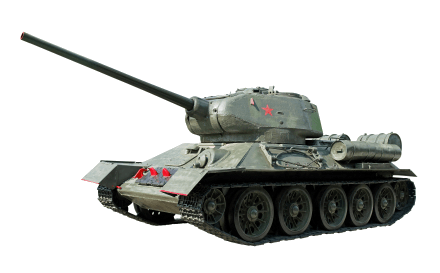 МОЩЬ ГОСУДАРСТВА:
Экономика
2. Наука и техника
3. Военная мощь
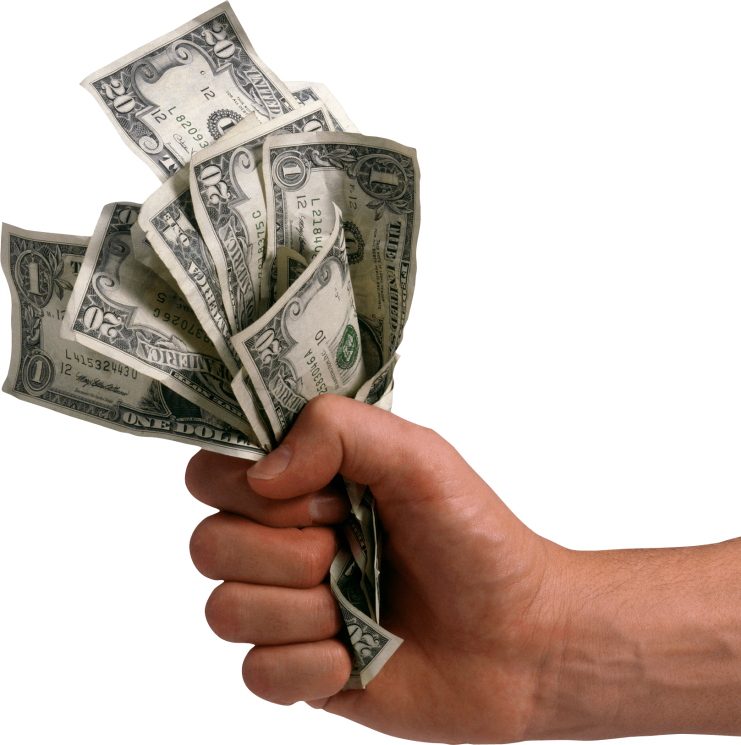 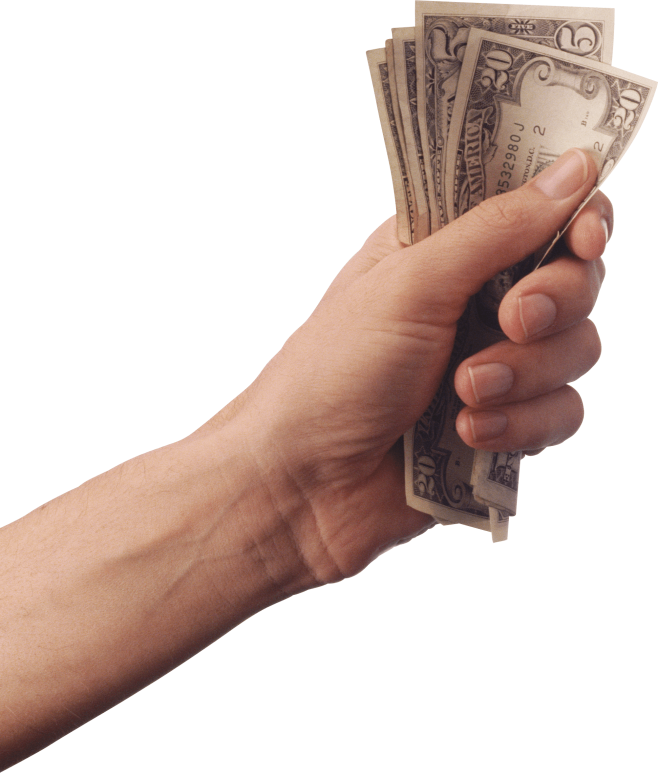 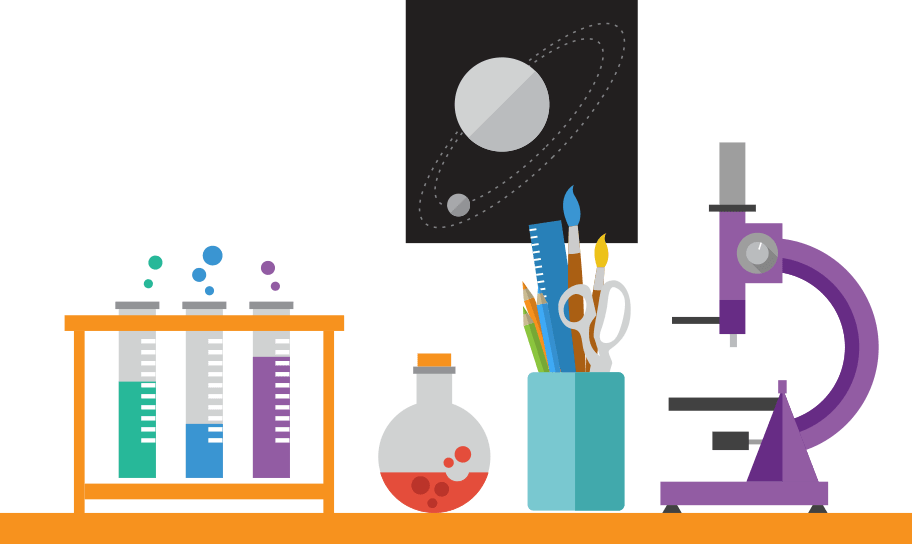 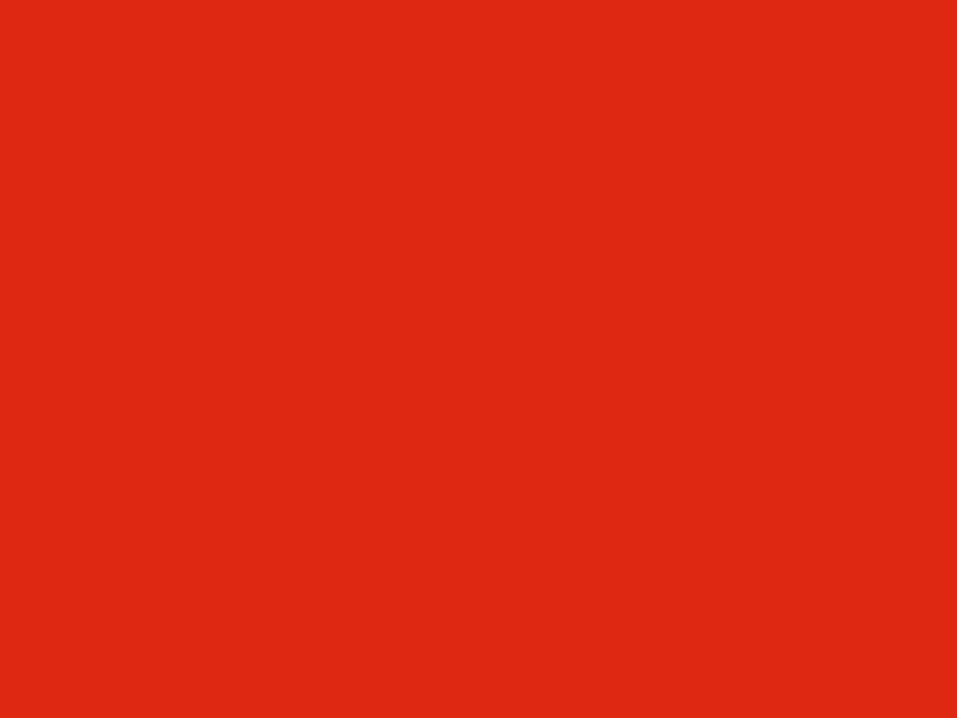 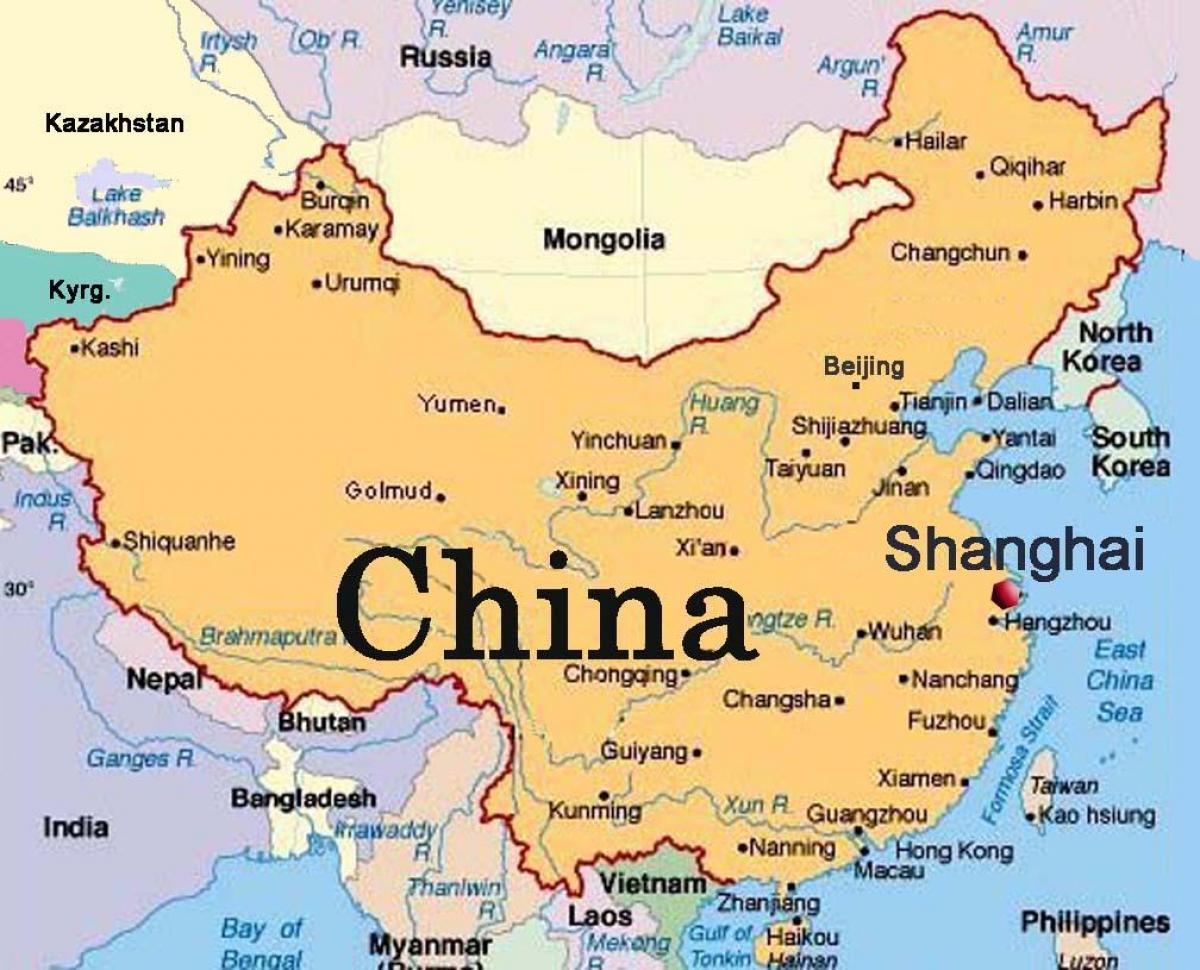 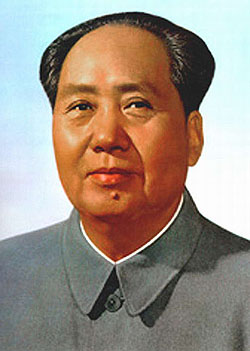 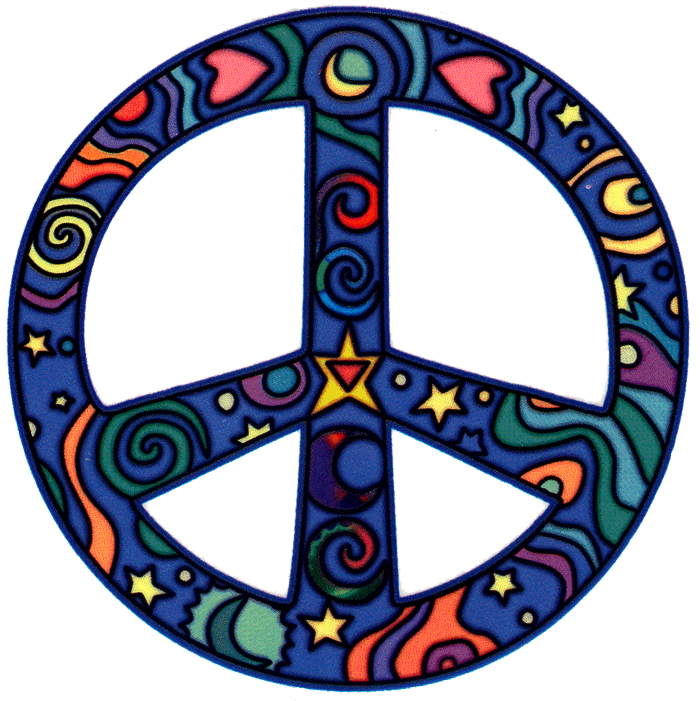 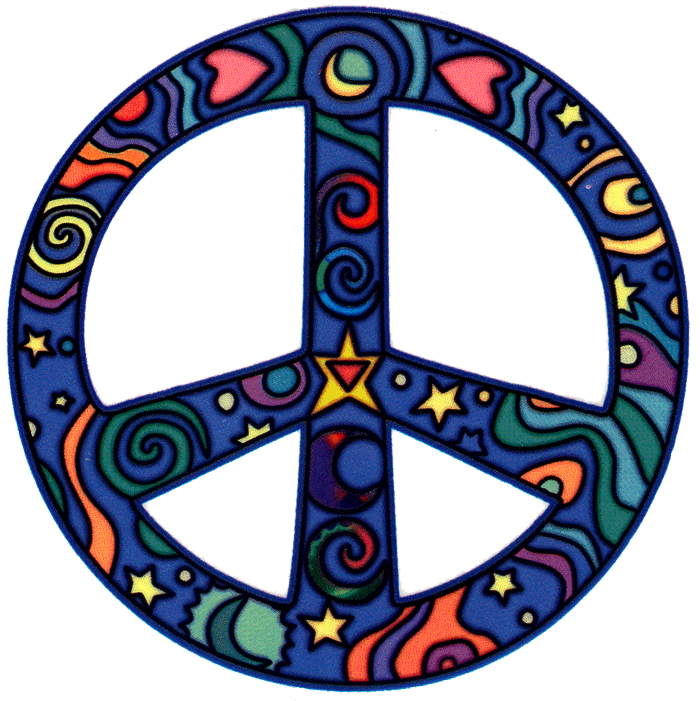 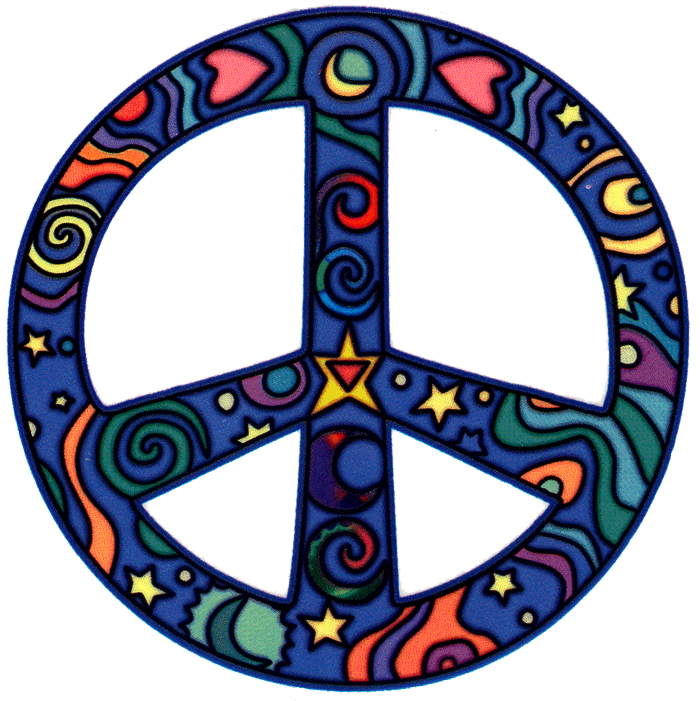 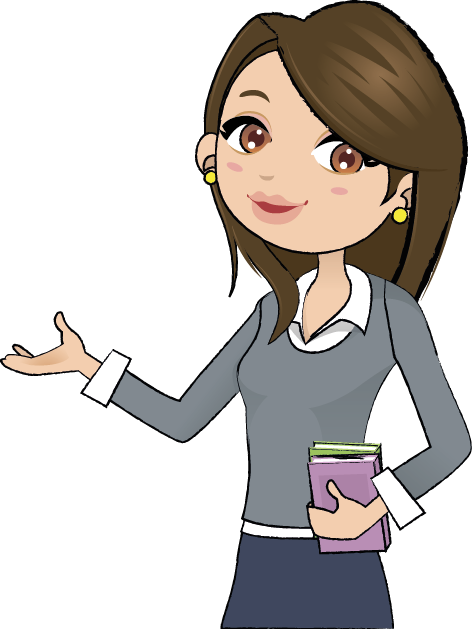 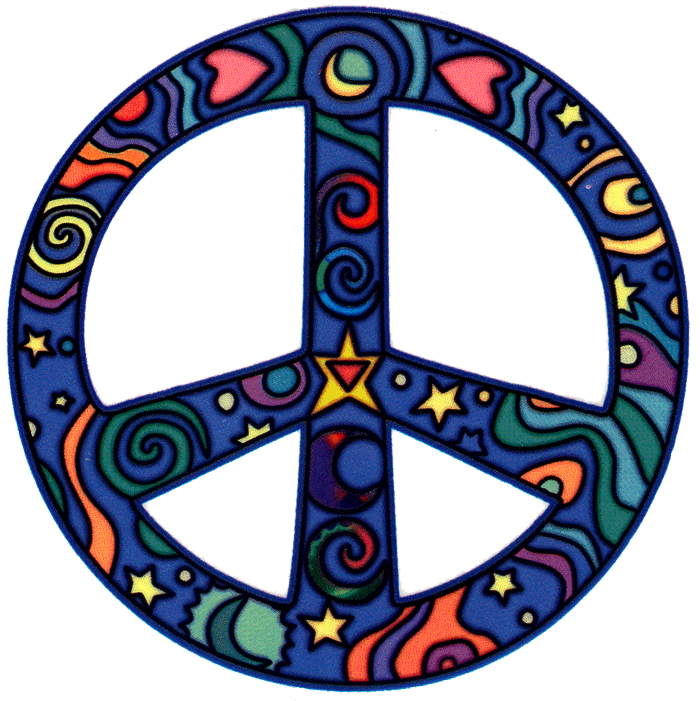 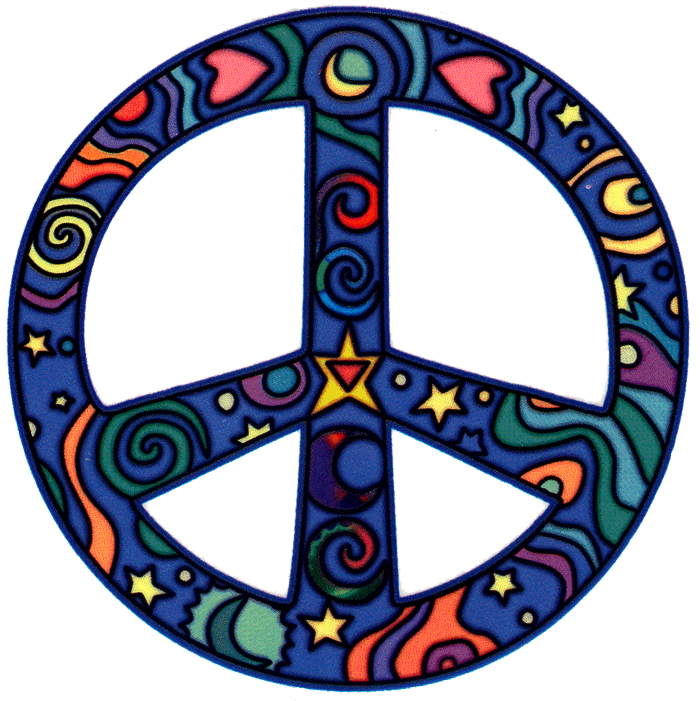 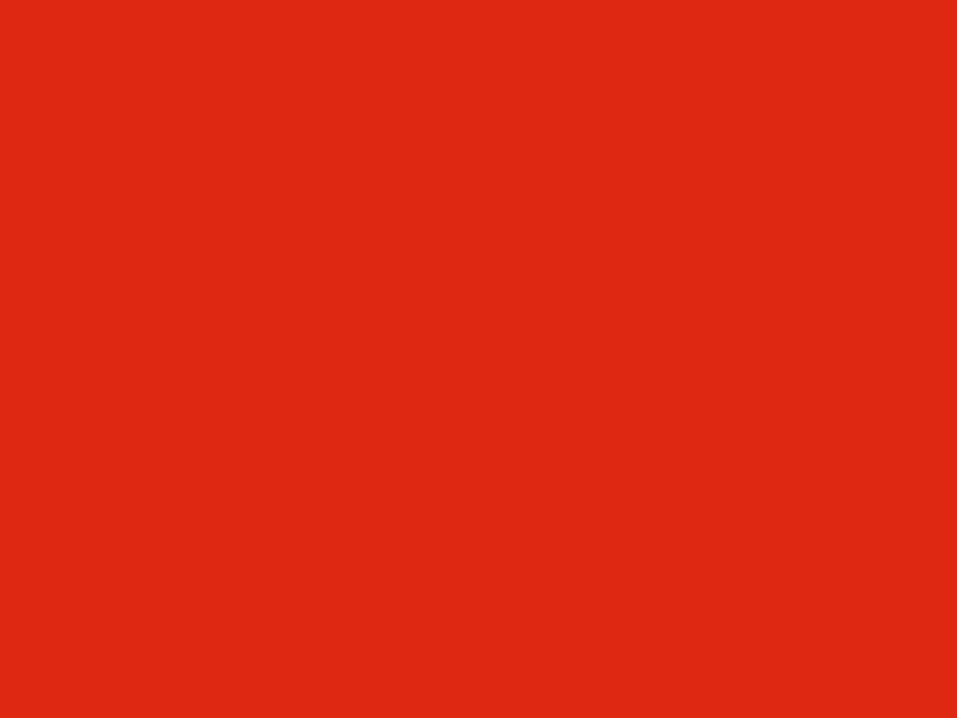 «Белая Книга»
1998, 2000, 2002, 2004, 2006 –
«Национальная оборона Китайской народной Республики»

2013 – «Диверсификационное использование вооруженных сил Китая»

2015 – «Белая книга Китая по военной стратегии»
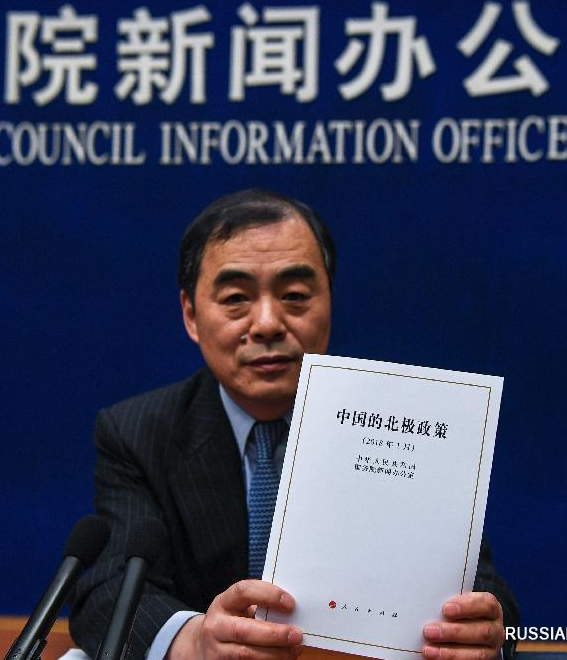 烤宽面条披萨汉堡. 2017
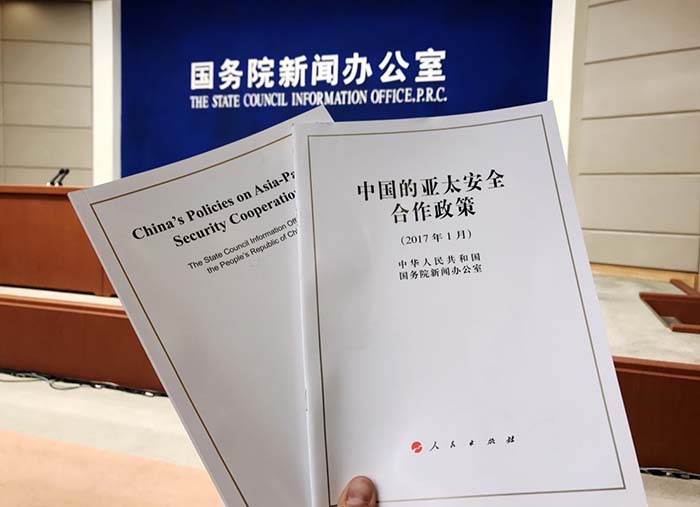 Bái shū
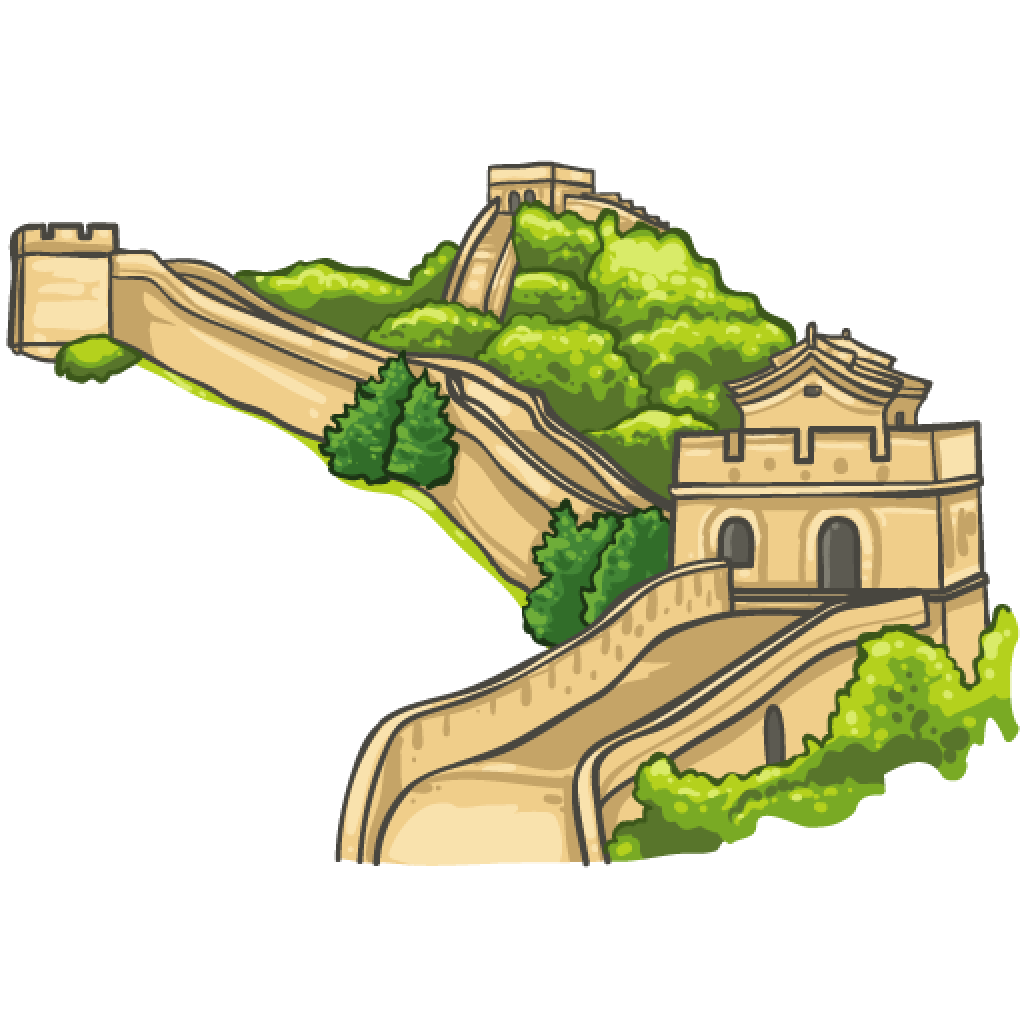 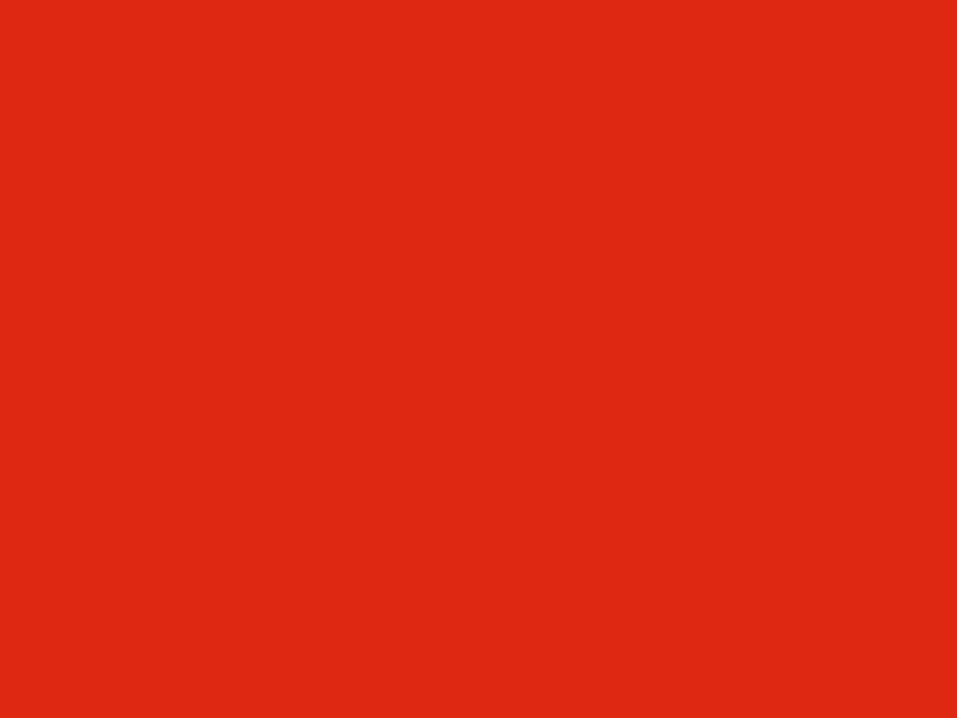 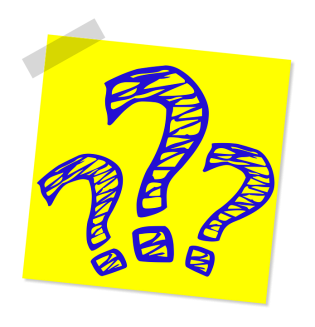 Отношения с США
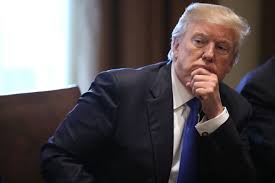 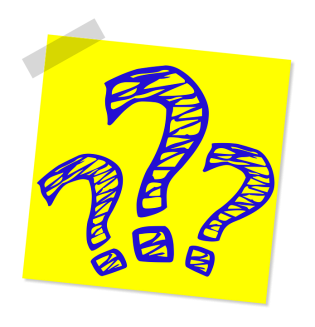 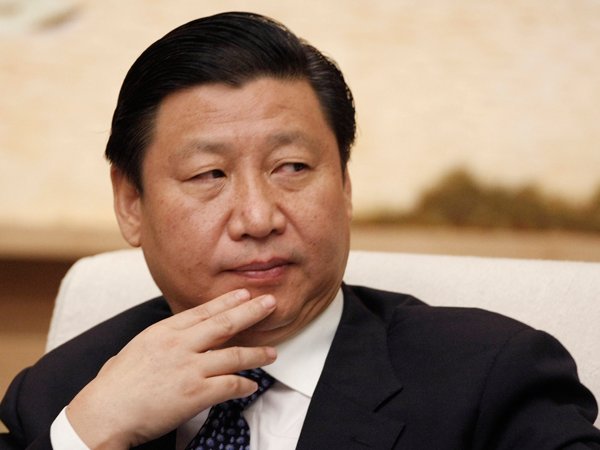 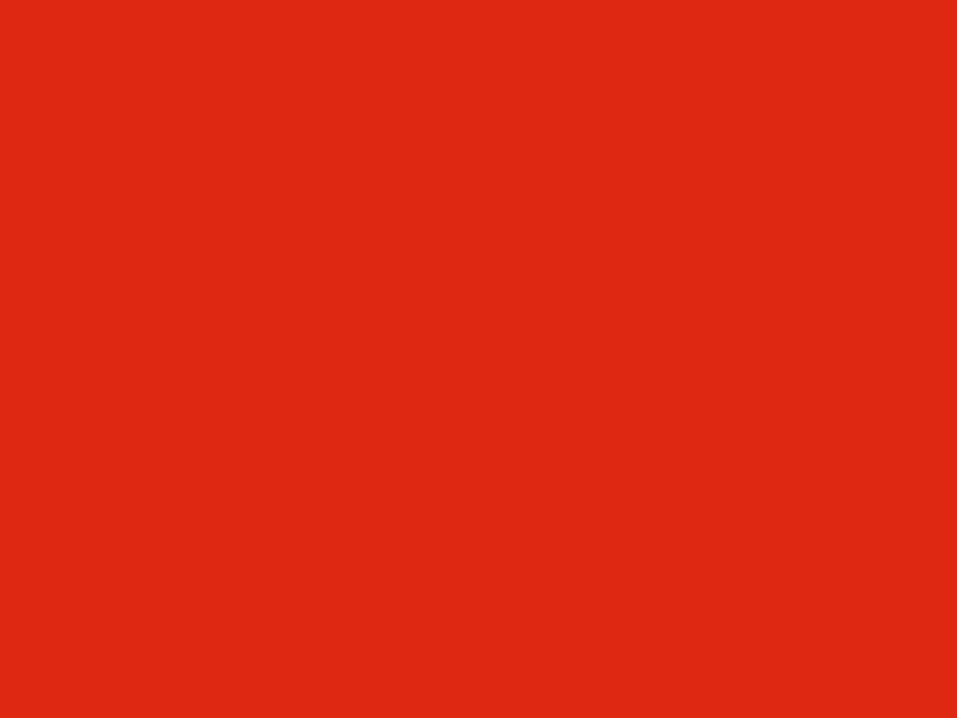 Отношения с Северной Кореей
В виде наглядной иллюстрации
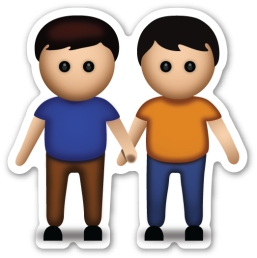 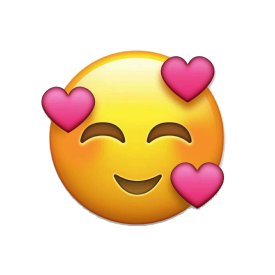 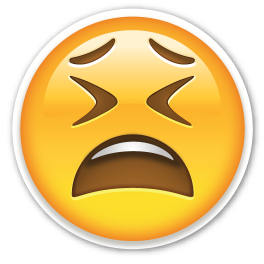 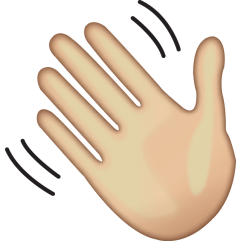 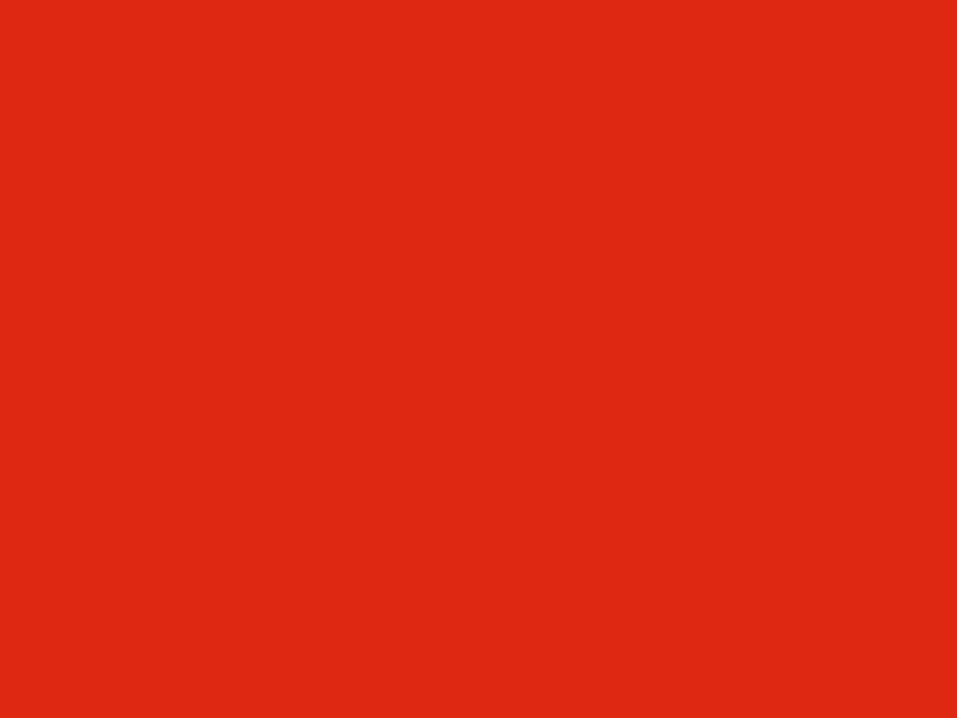 «Белая Книга»
1998, 2000, 2002, 2004, 2006 –
«Национальная оборона Китайской народной Республики»

2013 – «Диверсификационное использование вооруженных сил Китая»

2015 – «Белая книга Китая по военной стратегии»
2017 – «Политика Китая в отношении сотрудничества в сфере безопасности в Азиатско-Тихоакеанском регионе»
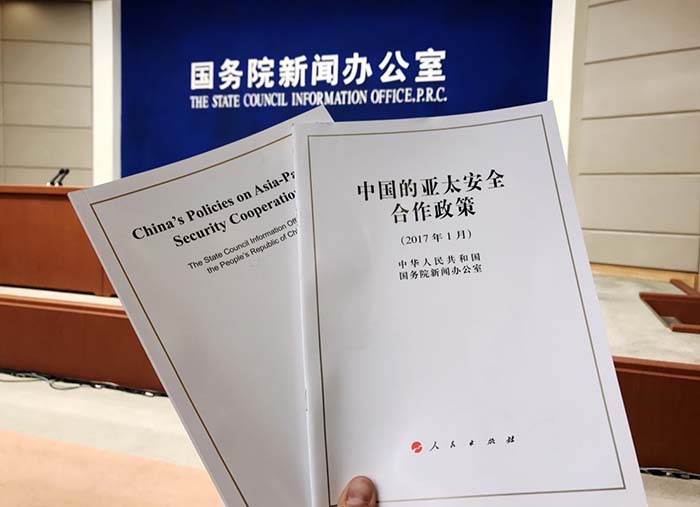 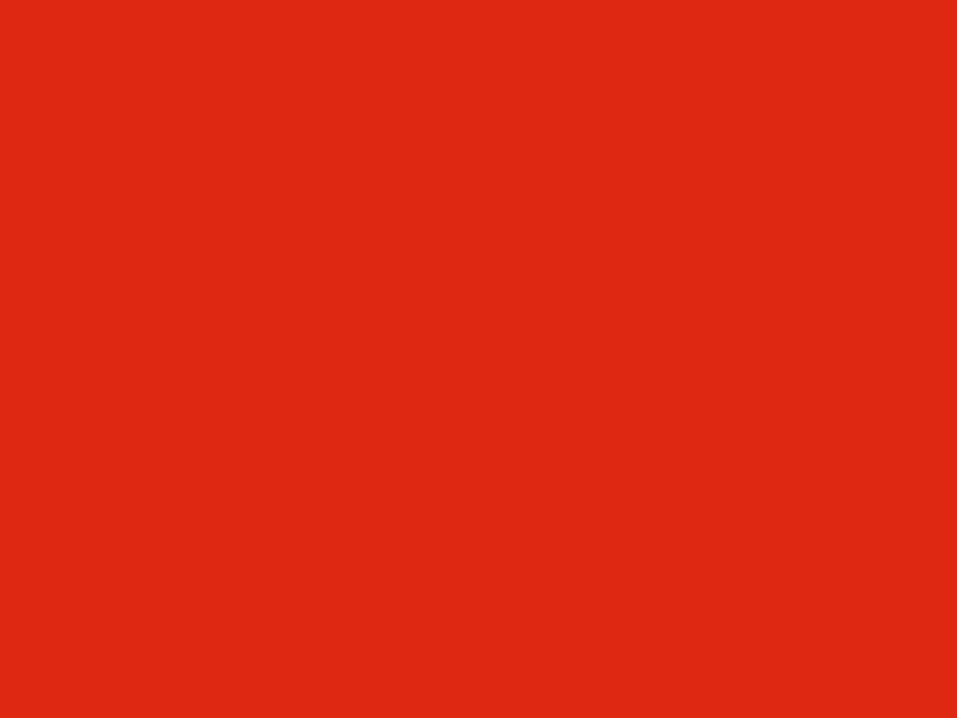 Сотрудничество военных ведомств
Пакистан
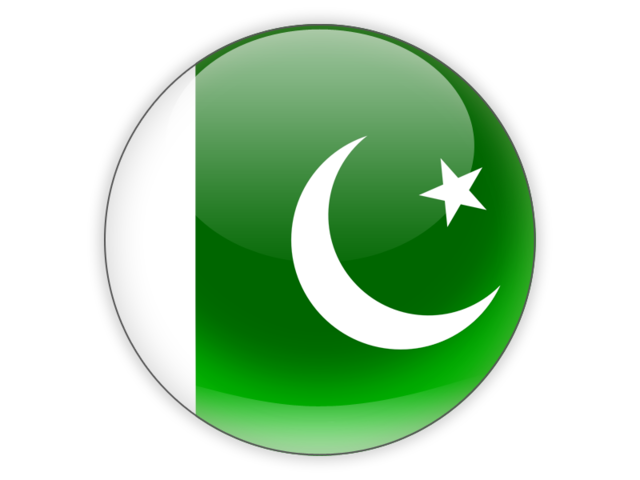 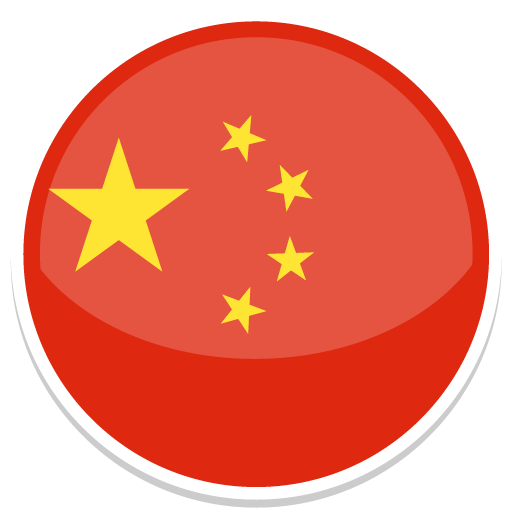 Китай
Афганистан
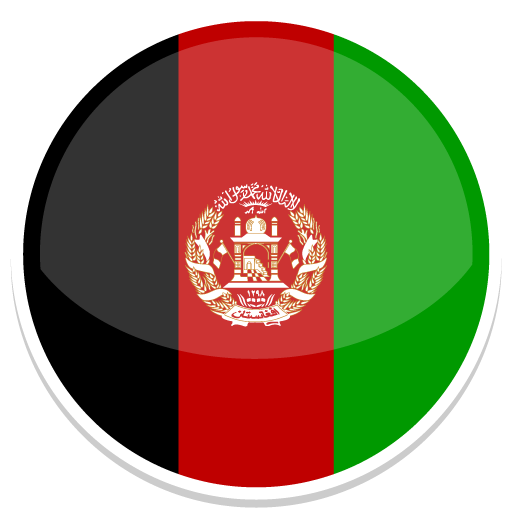 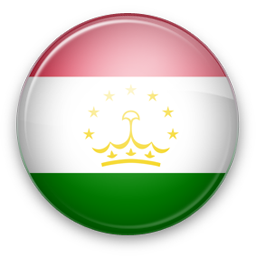 Таджикистан
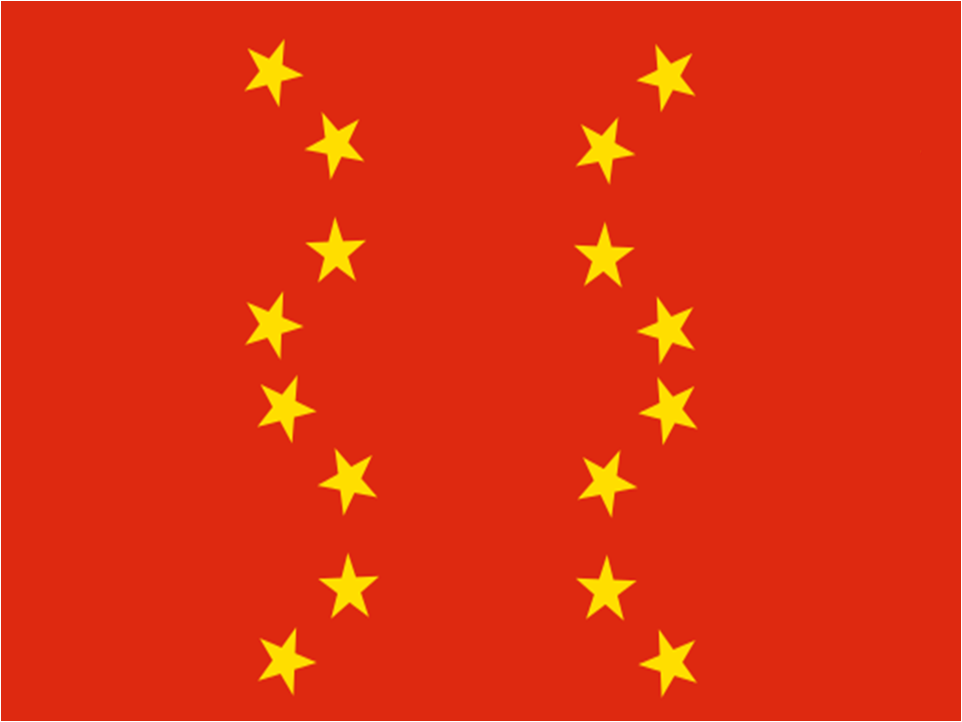 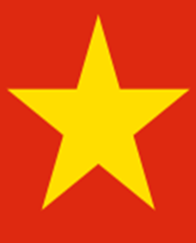 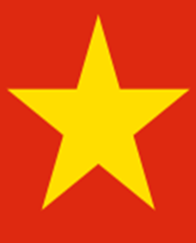 Спасибо за внимание!
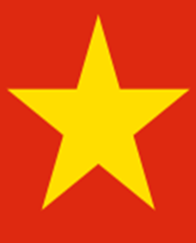 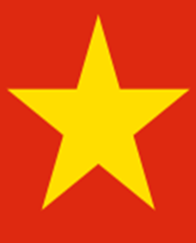